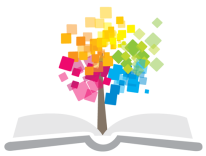 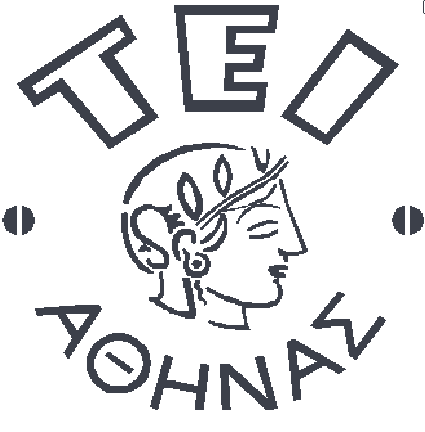 Ανοικτά Ακαδημαϊκά Μαθήματα στο ΤΕΙ Αθήνας
Αισθητική προσώπου Ι (Ε)
Ενότητα 4: Υψίσυχνα ρεύματα
Βασιλική Ράϊκου
Τμήμα Αισθητικής και Κοσμητολογίας
Υπεύθυνη Εργαστηρίου: Βασιλική Κεφαλά
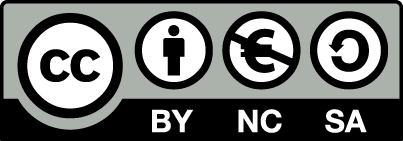 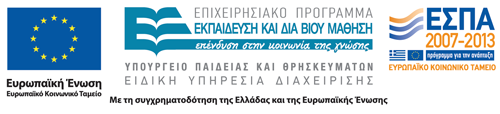 Ορισμός
Τα υψίσυχνα ρεύματα είναι υψηλής συχνότητας εναλλασσόμενα ρεύματα.
Δεν διεγείρουν τα αισθητικά και κινητικά νεύρα και έτσι δεν υπάρχει κίνδυνος ηλεκτρικού σοκ.
1
Συσκευή
2
Γενικά χαρακτηριστικά υψισύχνων
Διέγερση των επιφανειακών ιστών.
Χαλάρωση.
Μικροβιοκτόνα και απολυπαντικά αποτελέσματα (μόνο η άμεση εφαρμογή).
3
Αντενδείξεις
Υπερβολικά νευρικά άτομα.
Επιληπτικοί.
Ασθματικοί.
Έντονες ευρυαγγείες.
Μολύνσεις δέρματος.
Σε άτομα με πολλά σφραγίσματα στα δόντια.
Άτομα που βρίσκονται κάτω από θεραπεία για ελαττωματική κυκλοφορία, οίδημα, υψηλή πίεση, κ.ά.
Προχωρημένο στάδιο εγκυμοσύνης.
4
Έμμεση εφαρμογή υψίσυχνων (μάλαξη)
Το ρεύμα περνά δια μέσου της επιδερμίδας και προκαλεί ένα διεγερτικό, αντι-συμφορητικό αποτέλεσμα, χωρίς χημικούς σχηματισμούς σ’ αυτή.
Ο πελάτης κρατάει ηλεκτρόδιο.
5
Άμεση εφαρμογή υψίσυχνων 1/2
Κύρια εφαρμογή η περιποίηση ακνεϊκών δερμάτων.
Εξωτερική εφαρμογή η οποία ξηραίνει, καθαρίζει και θεραπεύει το δέρμα.
Έχει μικροβιοκτόνο δράση λόγω του σχηματιζόμενου όζοντος στην επιφάνεια του δέρματος.
Ο πελάτης δεν κρατά ηλεκτρόδιο, δεν είναι συνδεδεμένος με το κύκλωμα.
6
Άμεση εφαρμογή υψίσυχνων 2/2
Το υψηλής συχνότητας ρεύμα καταλήγει σε γυάλινο ηλεκτρόδιο, που περιέχει ευγενές αέριο, (αργό ή νέο), εντός του σωλήνα του ηλεκτροδίου.
Το αέριο ιονίζεται και δίνει μπλε-βιολέ ή ελαφρώς ροδόχρουν χρώμα αντίστοιχα.
Η αποτελεσματικότητα των υψισύχνων είναι η ίδια και στις δύο περιπτώσεις αερίου (αργού ή νέου).
7
Τέλος Ενότητας
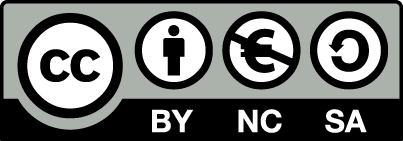 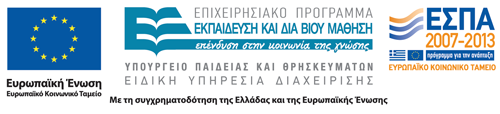 Σημειώματα
Σημείωμα Αναφοράς
Copyright Τεχνολογικό Εκπαιδευτικό Ίδρυμα Αθήνας, Βασιλική Ράϊκου 2014. Βασιλική Ράϊκου. «Αισθητική προσώπου Ι- Ε. Ενότητα 4: Υψίσυχνα ρεύματα». Έκδοση: 1.0. Αθήνα 2014. Διαθέσιμο από τη δικτυακή διεύθυνση: ocp.teiath.gr.
Σημείωμα Αδειοδότησης
Το παρόν υλικό διατίθεται με τους όρους της άδειας χρήσης Creative Commons Αναφορά, Μη Εμπορική Χρήση Παρόμοια Διανομή 4.0 [1] ή μεταγενέστερη, Διεθνής Έκδοση.   Εξαιρούνται τα αυτοτελή έργα τρίτων π.χ. φωτογραφίες, διαγράμματα κ.λ.π., τα οποία εμπεριέχονται σε αυτό. Οι όροι χρήσης των έργων τρίτων επεξηγούνται στη διαφάνεια  «Επεξήγηση όρων χρήσης έργων τρίτων». 
Τα έργα για τα οποία έχει ζητηθεί άδεια  αναφέρονται στο «Σημείωμα  Χρήσης Έργων Τρίτων».
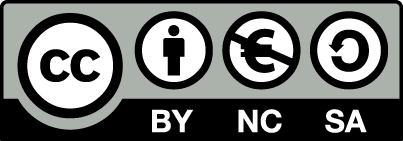 [1] http://creativecommons.org/licenses/by-nc-sa/4.0/ 
Ως Μη Εμπορική ορίζεται η χρήση:
που δεν περιλαμβάνει άμεσο ή έμμεσο οικονομικό όφελος από την χρήση του έργου, για το διανομέα του έργου και αδειοδόχο
που δεν περιλαμβάνει οικονομική συναλλαγή ως προϋπόθεση για τη χρήση ή πρόσβαση στο έργο
που δεν προσπορίζει στο διανομέα του έργου και αδειοδόχο έμμεσο οικονομικό όφελος (π.χ. διαφημίσεις) από την προβολή του έργου σε διαδικτυακό τόπο
Ο δικαιούχος μπορεί να παρέχει στον αδειοδόχο ξεχωριστή άδεια να χρησιμοποιεί το έργο για εμπορική χρήση, εφόσον αυτό του ζητηθεί.
Επεξήγηση όρων χρήσης έργων τρίτων
Δεν επιτρέπεται η επαναχρησιμοποίηση του έργου, παρά μόνο εάν ζητηθεί εκ νέου άδεια από το δημιουργό.
©
διαθέσιμο με άδεια CC-BY
Επιτρέπεται η επαναχρησιμοποίηση του έργου και η δημιουργία παραγώγων αυτού με απλή αναφορά του δημιουργού.
διαθέσιμο με άδεια CC-BY-SA
Επιτρέπεται η επαναχρησιμοποίηση του έργου με αναφορά του δημιουργού, και διάθεση του έργου ή του παράγωγου αυτού με την ίδια άδεια.
διαθέσιμο με άδεια CC-BY-ND
Επιτρέπεται η επαναχρησιμοποίηση του έργου με αναφορά του δημιουργού. 
Δεν επιτρέπεται η δημιουργία παραγώγων του έργου.
διαθέσιμο με άδεια CC-BY-NC
Επιτρέπεται η επαναχρησιμοποίηση του έργου με αναφορά του δημιουργού. 
Δεν επιτρέπεται η εμπορική χρήση του έργου.
Επιτρέπεται η επαναχρησιμοποίηση του έργου με αναφορά του δημιουργού.
και διάθεση του έργου ή του παράγωγου αυτού με την ίδια άδεια
Δεν επιτρέπεται η εμπορική χρήση του έργου.
διαθέσιμο με άδεια CC-BY-NC-SA
διαθέσιμο με άδεια CC-BY-NC-ND
Επιτρέπεται η επαναχρησιμοποίηση του έργου με αναφορά του δημιουργού.
Δεν επιτρέπεται η εμπορική χρήση του έργου και η δημιουργία παραγώγων του.
διαθέσιμο με άδεια 
CC0 Public Domain
Επιτρέπεται η επαναχρησιμοποίηση του έργου, η δημιουργία παραγώγων αυτού και η εμπορική του χρήση, χωρίς αναφορά του δημιουργού.
Επιτρέπεται η επαναχρησιμοποίηση του έργου, η δημιουργία παραγώγων αυτού και η εμπορική του χρήση, χωρίς αναφορά του δημιουργού.
διαθέσιμο ως κοινό κτήμα
χωρίς σήμανση
Συνήθως δεν επιτρέπεται η επαναχρησιμοποίηση του έργου.
Διατήρηση Σημειωμάτων
Οποιαδήποτε αναπαραγωγή ή διασκευή του υλικού θα πρέπει να συμπεριλαμβάνει:
το Σημείωμα Αναφοράς
το Σημείωμα Αδειοδότησης
τη δήλωση Διατήρησης Σημειωμάτων
το Σημείωμα Χρήσης Έργων Τρίτων (εφόσον υπάρχει)
μαζί με τους συνοδευόμενους υπερσυνδέσμους.
Χρηματοδότηση
Το παρόν εκπαιδευτικό υλικό έχει αναπτυχθεί στo πλαίσιo του εκπαιδευτικού έργου του διδάσκοντα.
Το έργο «Ανοικτά Ακαδημαϊκά Μαθήματα στο ΤΕΙ Αθήνας» έχει χρηματοδοτήσει μόνο την αναδιαμόρφωση του εκπαιδευτικού υλικού. 
Το έργο υλοποιείται στο πλαίσιο του Επιχειρησιακού Προγράμματος «Εκπαίδευση και Δια Βίου Μάθηση» και συγχρηματοδοτείται από την Ευρωπαϊκή Ένωση (Ευρωπαϊκό Κοινωνικό Ταμείο) και από εθνικούς πόρους.
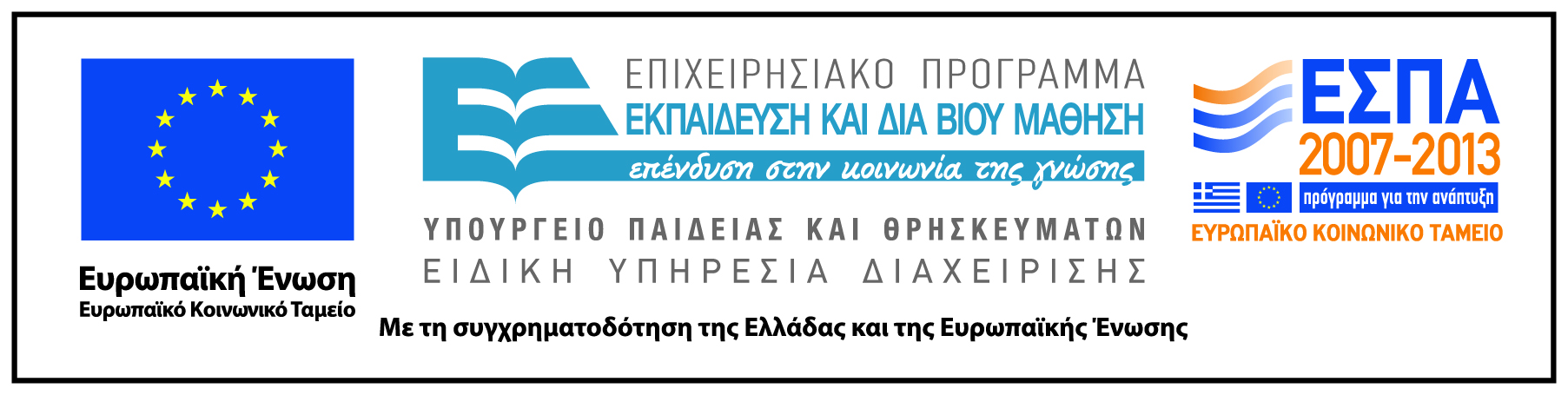